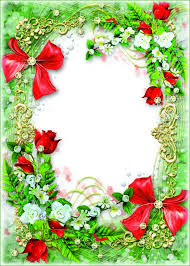 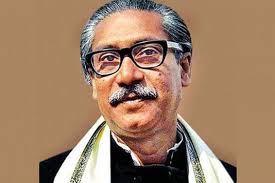 স্বাগত
শি
শিক্ষক পরিচিতি
আবেদা সুলতানা
প্রধান শিক্ষক
বালুসাইর সরকারি প্রাথমিক বিদ্যালয়
সদর, নরসিংদি
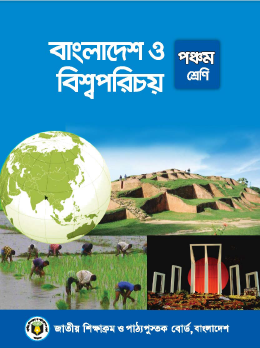 শ্রেণিঃ- পঞ্চম
বিষয়ঃ- বাং ও বিশ্ব পরিচয়
অধ্যায়ঃ-০১
আমাদের মুক্তিযুদ্ধ
পাঠ্যাংশঃ মুক্তিযোদ্ধা
সময়ঃ- ৪০ মিনিট
শিখনফল
১৪.১.৩-পাকিস্তানি সেনাবাহিনীর বিরুদ্ধে মুক্তযোদ্ধাদের প্রতিরোধ সংগ্রাম ও গেরিলা আক্রমণের কথা বর্ণনা করতে পারবে।
১৪.২.১-মুক্তিযুদ্ধে সাধারণ মানুষের অংশগ্রহণ ও আত্নত্যাগের কথা বর্ণনা করতে পারবে।
১৪.২.২-বাংলাদেশের স্বাধীনতা যুদ্ধে মুক্তিযোদ্ধাদের (নারী মুক্তিযোদ্ধাসহ) অবদান বর্ণনা করতে পারবে।
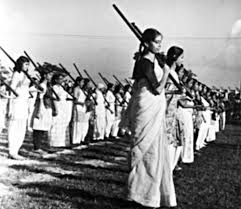 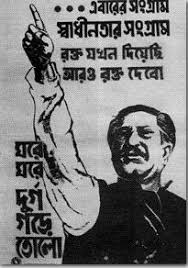 ছবি গুলো দেখি
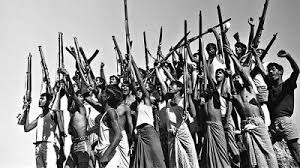 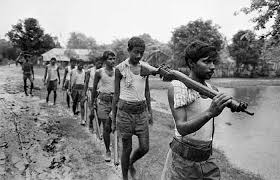 ১৯৭১ সালের ২৬শে মার্চ বঙ্গবন্ধুর স্বাধীনতা ঘোষনার মধ্য দিয়ে  মুক্তিযুদ্ধ শুরু হয়।
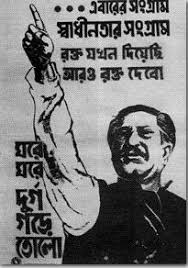 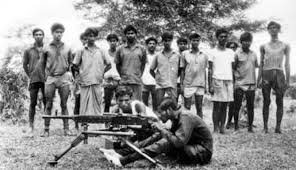 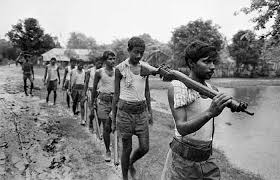 বাংলাদেশের সর্ব স্তরের মানুষ মুক্তিযুদ্ধে অংশগ্রহন করেন।
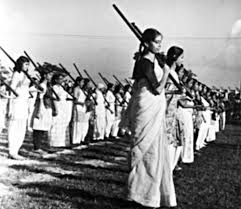 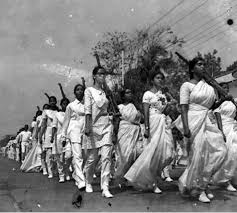 বাংলাদেশের সর্ব স্তরের নারীরা ও মুক্তযুদ্ধে অংশগ্রহন করেন।
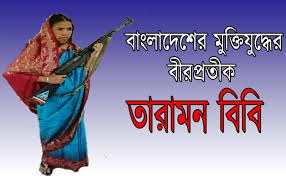 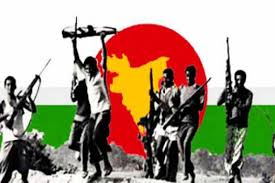 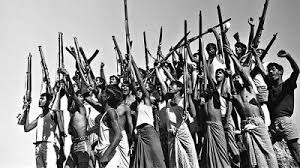 মুক্তিযোদ্ধাদের স্নোগান ছিল জয় জয় বাংলা বাংলার জয়।
মুক্তিযোদ্ধারা, দেশের জন্য জীবন দিয়ে যুদ্ধ করেছে।
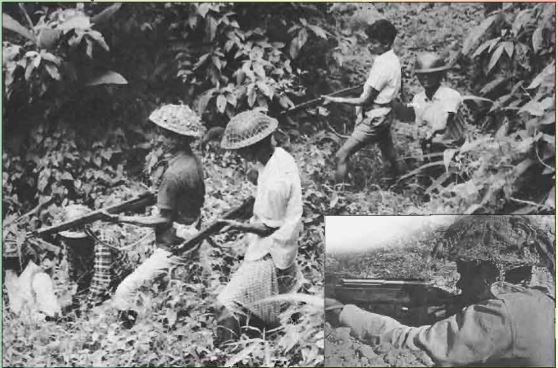 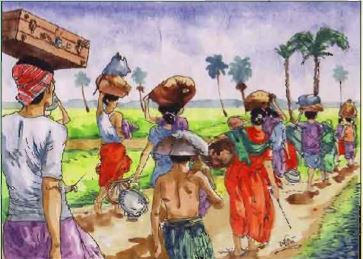 লোকজন জীবন বাচানোর জন্য ঘর বাড়ি ছেড়ে নিরাপদ স্থানে আশ্রয়ের সন্ধানে যাচ্ছে।
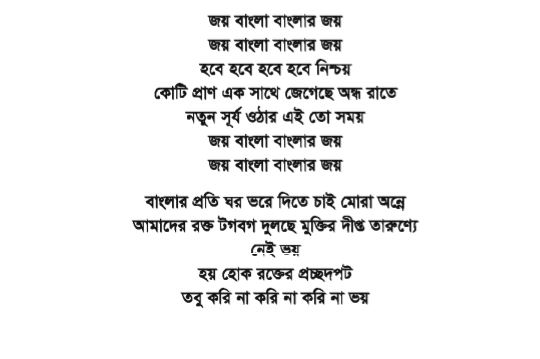 জয় বাংলা বাংলার জয়,  এই  গানের মাধ্যমে  মুক্তিযোদ্ধারা ও সাধারন মানুষের প্রাণ এক সাথে জেগেছে  অন্ধ রাতে নতুন সুর্য ওঠার এই তো সময়।
পাকিস্তানি বাহিনী ও রাজাকাররা আমাদের মা বোনদের এই ভাবে অত্যাচার ও নির্যাতন করেছে।
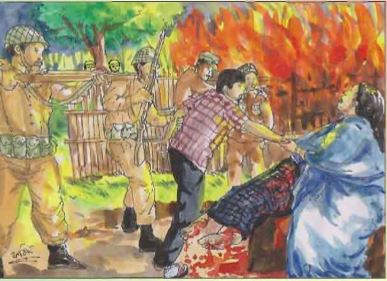 দলীয় কাজ
সবুজ দল
নীল দল
রাজাকার কারা?
রাজাকার দেশের কী কী ক্ষতি করেছে?
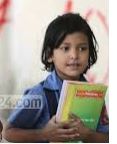 একক কাজ
১৯৭১ সালের মুক্তিযুদ্ধে নারীরা কীভাবে অংশ গ্রহণ করেছিল তা লিখ।
মূল্যায়ন
মুক্তি যুদ্ধের বিরুদ্ধে কারা কাজ করেছে?
গেরিলা বাহিনী কী?
জয় বাংলা বাংলার জয় এটি কী?
বাড়ির কাজ
মক্তিযুদ্ধ সম্পর্কে পাঁচটি বাক্য লিখ?
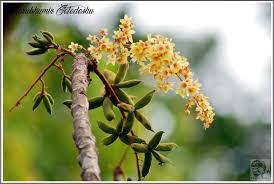 সবাইকে ধন্যবাদ